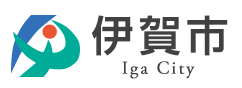 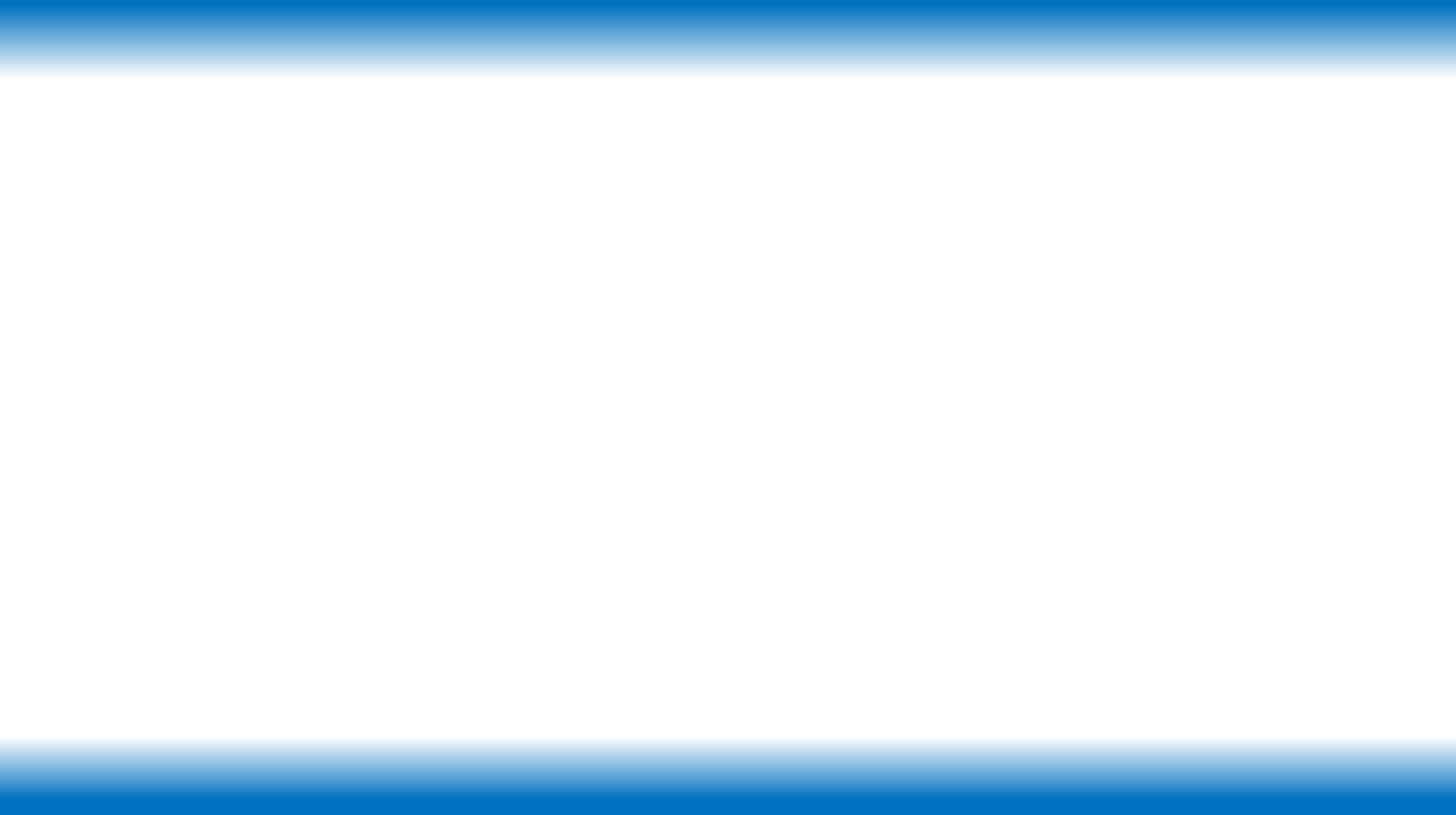 『工事関係書類一覧表』の活用ポイント
本ガイドラインでは、工事関係書類一覧表に定める提出または提示の区分を原則とする。
　　工事関係書類一覧表は、工事毎に作成する工事関係書類を受発注者間で明らかにするための事前協議資料として活用するものとし、維持工事や応急工事等当初計画の策定が困難なもので設計金額130万円以下（税込み）の工事案件に限っては、例外的に受発注者の協議により書類作成の一部又は全部を省略することができるものとする。
　　監督員並びに現場代理人は、工事着手前までに工事書類作成のための事前協議を工事関係書類一覧表を用いて行い、受発注者相互で工事書類の有無を確認する。
　　また、工事着手後、現場条件の変更等により工事書類の要不要が加味される場合は、受発注者の協議により随時工事書類を加除するものとする。
　　工事関係書類一覧表で提示に区分されている書類を、発注者が受注者に提出資料として要求する場合は、その理由を明らかにして受注者の同意を得る必要がある。
　　工事関係書類一覧表に記載のない工事書類が必要な場合は、使用する様式の出典元を明らかにしたうえで、受発注者の協議により提出または提示の区分を決定する。
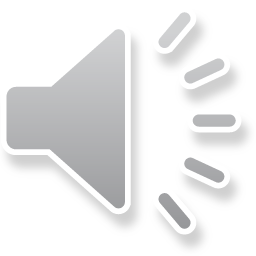 6
[Speaker Notes: 次に「工事関係書類一覧表の活用ポイント」について説明します。

本ガイドラインでは、工事関係書類一覧表に定める提出または提示の区分を原則とします。

工事関係書類一覧表は、工事毎に作成する工事関係書類を受発注者間で明らかにするための事前協議資料として活用するものとし、維持工事や応急工事等当初計画の策定が困難なもので設計金額130万円以下（税込み）の工事案件に限っては、例外的に受発注者の協議により書類作成の一部又は全部を省略することができるものとします。

監督員並びに現場代理人は、工事着手前までに工事書類作成のための事前協議を工事関係書類一覧表を用いて行い、受発注者相互で工事書類の有無を確認するものとします。

また、工事着手後、現場条件の変更等により工事書類の要不要が加味される場合は、受発注者の協議により随時工事書類を加除するものとします。

工事関係書類一覧表で提示に区分されている書類を、発注者が受注者に提出資料として要求する場合は、その理由を明らかにして受注者の同意を得る必要があります。

工事関係書類一覧表に記載のない工事書類が必要な場合は、使用する様式の出典元を明らかにしたうえで、受発注者の協議により提出または提示の区分を決定するものとします。]
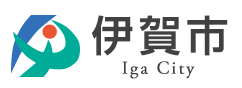 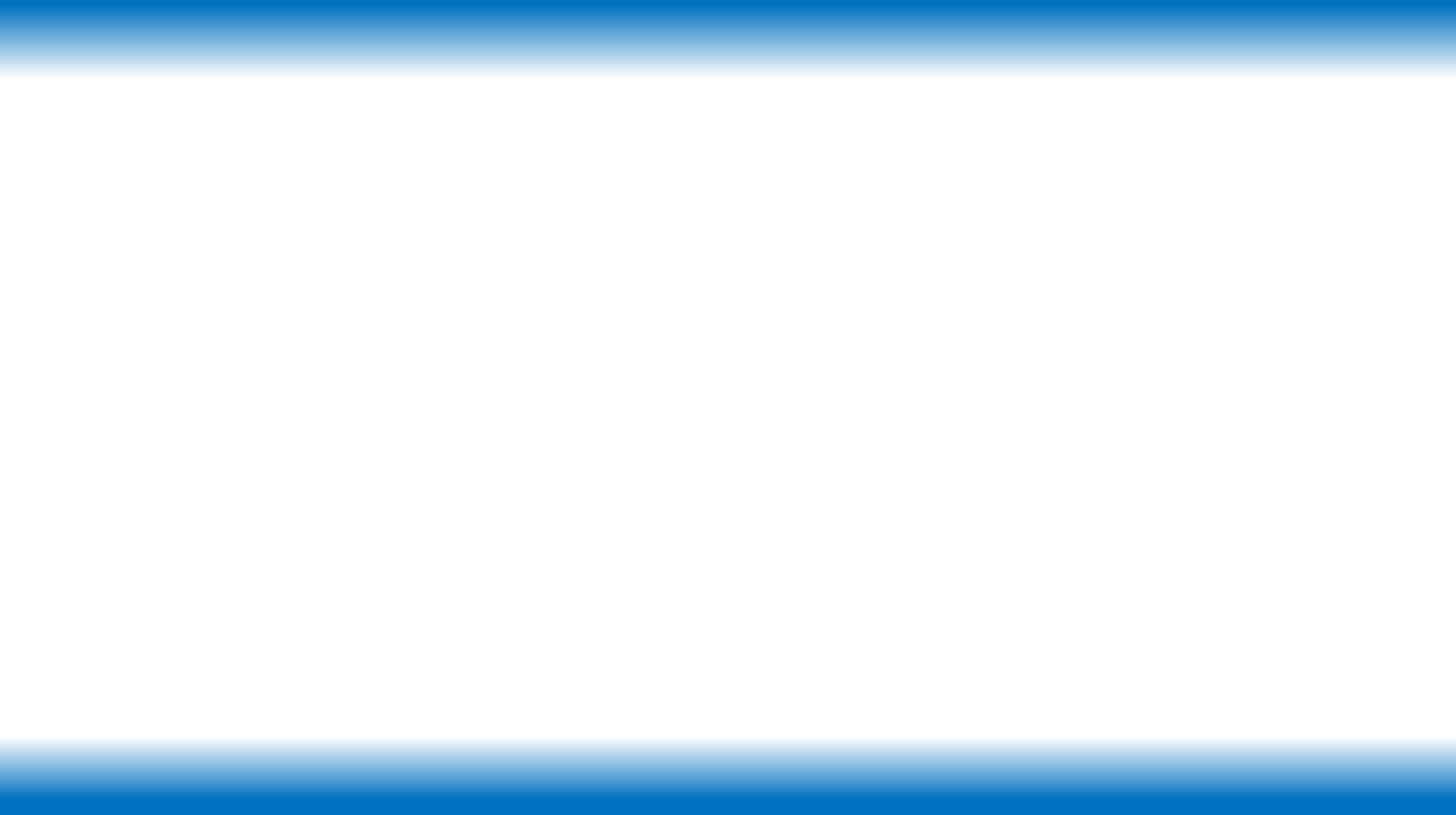 書類保管のポイント
工事関係書類は、紙資料又は電子データの別を問わず、受発注者間の双方の責任により文書の保存期間に留意し適切に保管する。
　　保存期間を過ぎたものは、受発注者双方で文書廃棄またはデータ削除する。
　　ただし、必要なものに関しては適切な手続きを行ったうえで保存期間を延長する。
　　施設管理に関する資料は、施設管理者に必要書類を引継ぎ、施設存続の期間保管する。
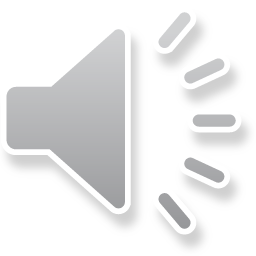 7
[Speaker Notes: 次に「書類保管のポイント」について説明します。

工事関係書類は、紙資料又は電子データの別を問わず、受発注者間の双方の責任により文書の保存期間に留意し適切に保管するものとします。

保存期間を過ぎたものは、受発注者双方で文書廃棄またはデータ削除するものとします。

ただし、必要なものに関しては適切な手続きを行ったうえで保存期間を延長するようにしてください。

また、施設管理に関する資料は、施設管理者に必要書類を引継ぎ、施設存続の期間保管するようにしてください。]
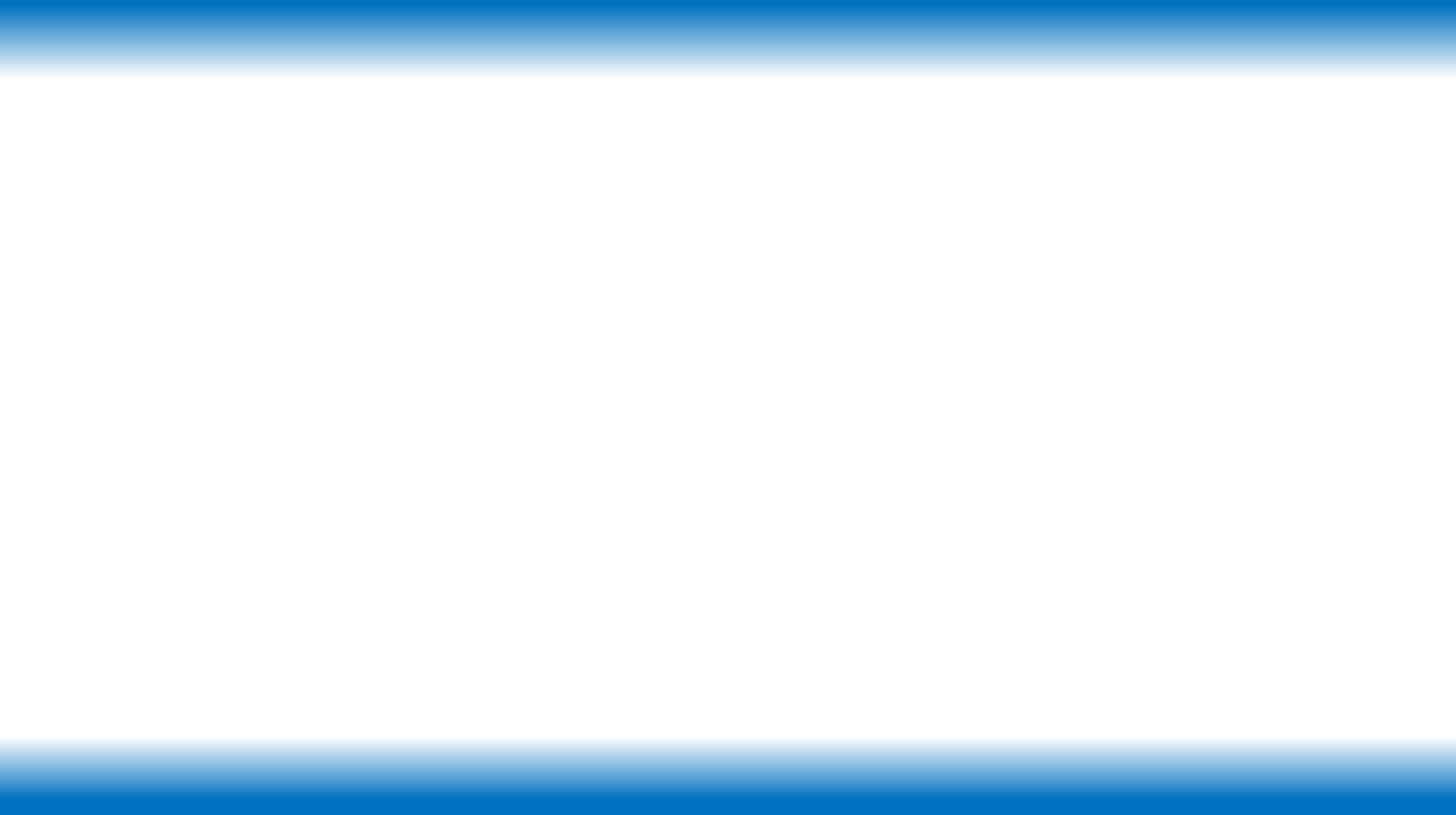 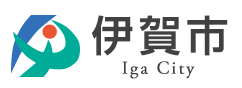 工事検査のポイント
工事検査は、『給付の完了の確認』と『技術検査』の観点から、「①工事実施状況の検査」「②出来形の検査」「③品質の検査」「④出来ばえの検査」を実施し、当該工事について合否判定を行うものとする。
　　検査員は、監督員が施工中に作成する施工プロセスチェックリスト及び施工体制点検チェックリストや本ガイドラインに基づく工事関係書類一覧表などを参考に、受発注者の相互で保管する検査資料について提示を求め確認を行うものとする。
　　検査資料は、工事関係書類一覧表で作成が必要とされた書類を対象として、受発注者毎に検査会場に準備し、検査員の求めに応じてそれぞれより提示する。
　　受発注者間の協議により電子メール等によるものとした工事書類は、検査当日までに受発注者間で協議のうえ、電子データを閲覧できる機器の用意、若しくは紙印刷した資料の用意のいずれかの方法を決定し、検査開始までに準備するものとする。また、電子データを閲覧できる機器については、原則として発注者が用意するが、受発注者間の協議により、受注者の協力が可能な場合は受注者が用意してもよいものとする。
　　検査員は、工事検査時の検査資料を基に、工事成績評定で当該工事を厳正に評価する。
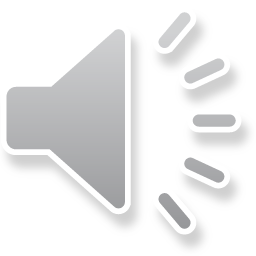 8
[Speaker Notes: 次に「工事検査のポイント」について説明します。

工事検査は、『給付の完了の確認』と『技術検査』の観点から、「①工事実施状況の検査」「②出来形の検査」「③品質の検査」「④出来ばえの検査」を実施し、当該工事について合否判定を行うものとします。

検査員は、監督員が施工中に作成する施工プロセスチェックリスト及び施工体制点検チェックリストや本ガイドラインに基づく工事関係書類一覧表などを参考に、受発注者の相互で保管する検査資料について提示を求め確認を行うものとします。

検査資料は、工事関係書類一覧表で作成が必要とされた書類を対象として、受発注者毎に検査会場に準備し、検査員の求めに応じてそれぞれより提示するものとしてください。

受発注者間の協議により電子メール等によるものとした工事書類は、検査当日までに受発注者間で協議のうえ、電子データを閲覧できる機器の用意、若しくは紙印刷した資料の用意のいずれかの方法を決定し、検査開始までに準備するものとしてください。

また、電子データを閲覧できる機器については、原則として発注者が用意しますが、受発注者間の協議により、受注者の協力が可能な場合は受注者が用意してもよいものとします。

検査員は、工事検査時の検査資料を基に、工事成績評定で当該工事を厳正に評価するものとします。]
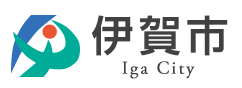 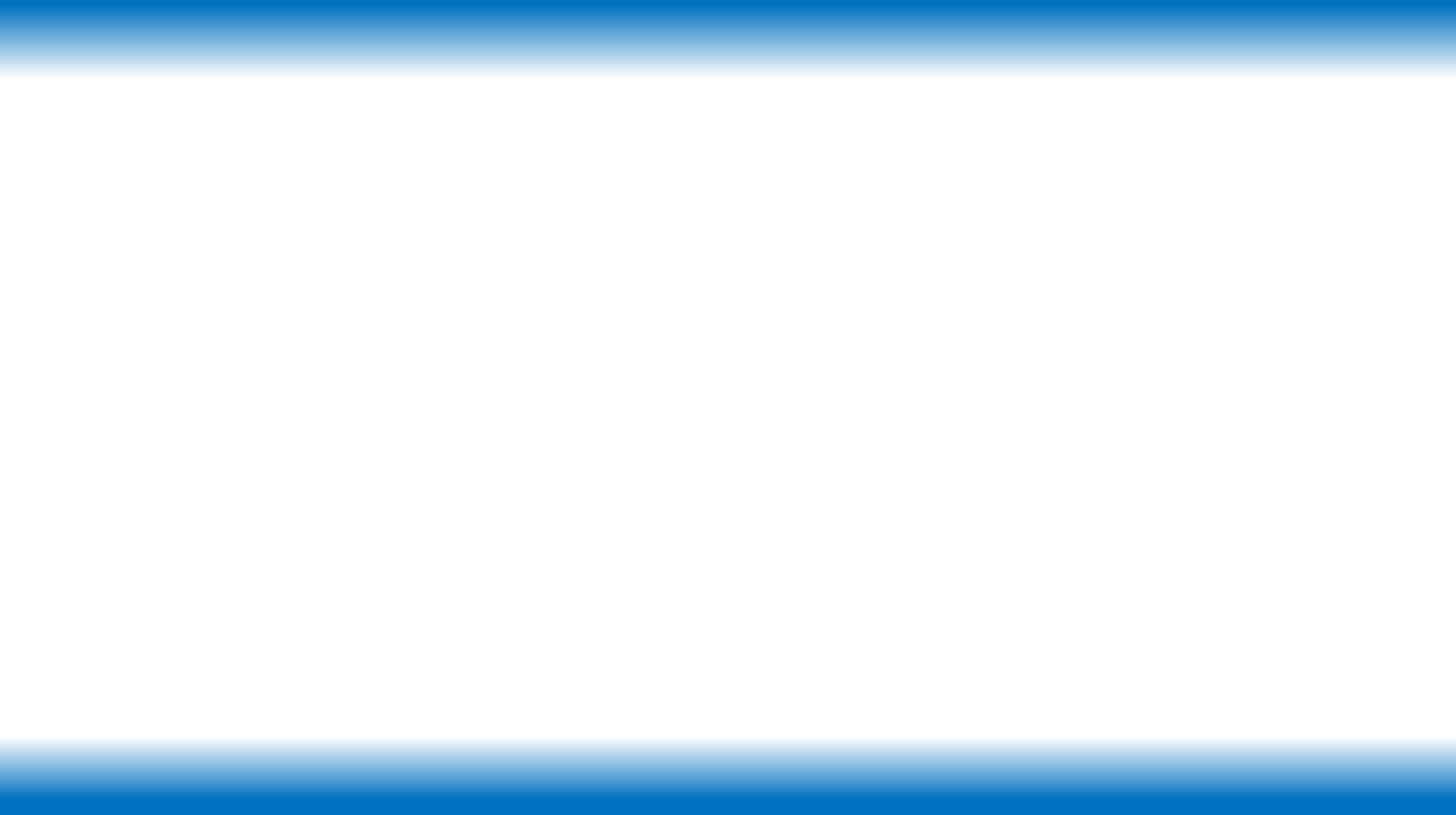 ガイドラインの適用
このガイドラインは、令和６年４月１日以降に起案する工事案件から試行する。
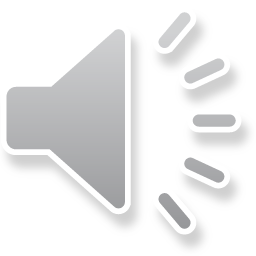 9
[Speaker Notes: 次に「ガイドラインの適用」について説明します。

このガイドラインは、令和６年４月１日以降に起案する工事案件から試行するものとします。

ガイドラインの試行中に、大幅な改定を要する事象や要因等があれば、適宜改訂するものとします。]
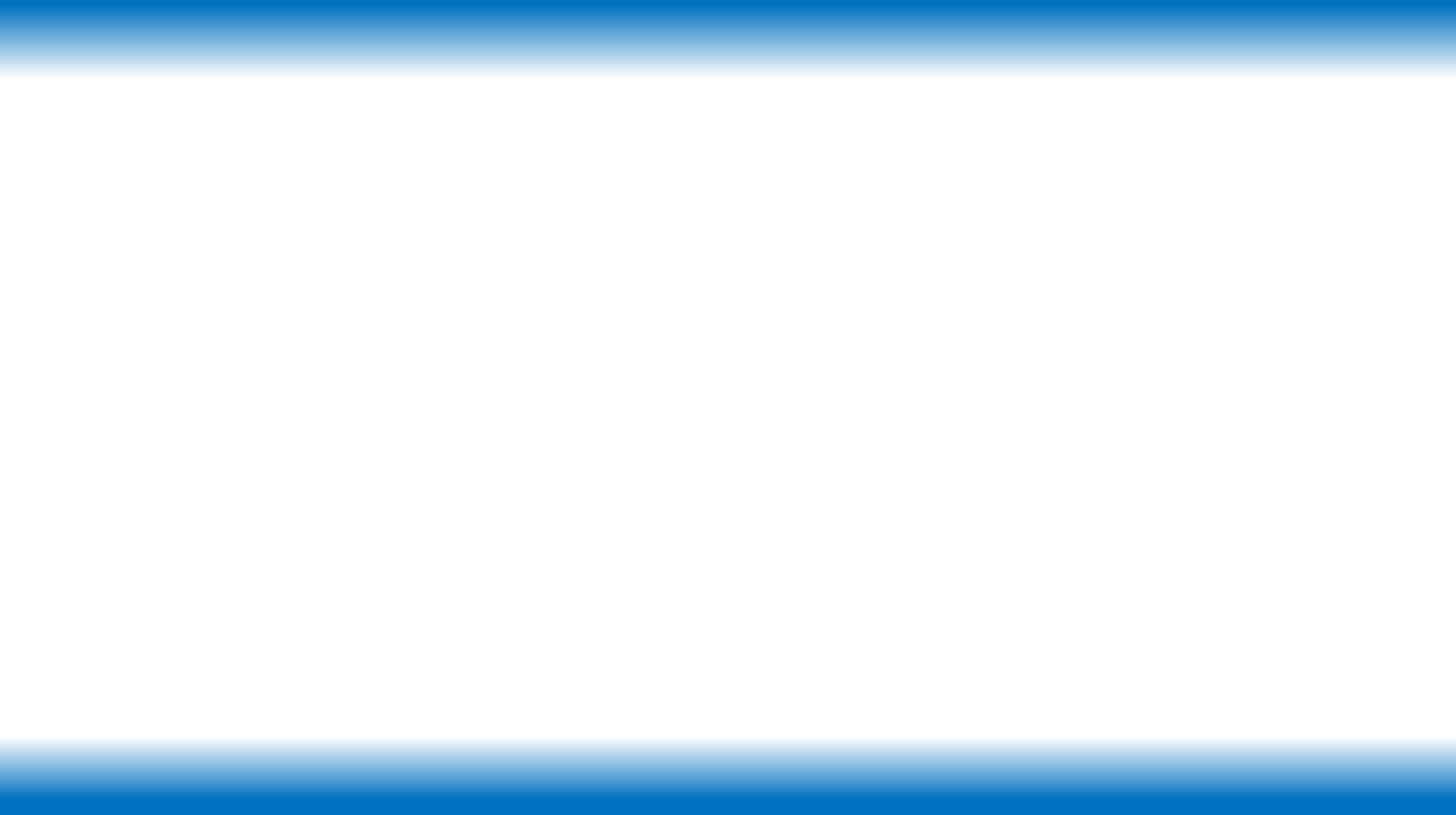 本ガイドラインに関する問い合わせ先
総務部 契約監理課 検査係
 　　TEL;0595-22-9685（直通）
 　　FAX;0595-22-9837
 　　E-mail；keiyaku@city.iga.lg.jp
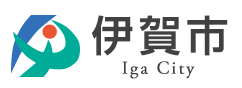 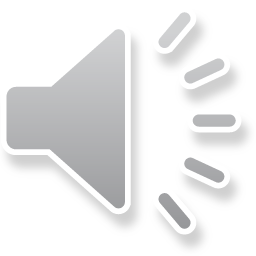 10
[Speaker Notes: 最後に、本ガイドラインに関する問い合わせ先を明記しましたので、何かご不明な点がございましたら下記までご連絡ください。

本ガイドラインを活用して、工事関係書類の簡素化により、伊賀市の公共工事の生産性向上に努めてください。

説明は以上となります。]